InstallationsJuly 2018
Mikael Jakobsson
ESS Installation Manager
www.europeanspallationsource.se
Agenda
Installations are ongoing
How we do installations
Installation Process
Installation Organization
Installation Web
Partners and Installations
Installation support & services
2
Installations are ongoingIon Source & LEBT
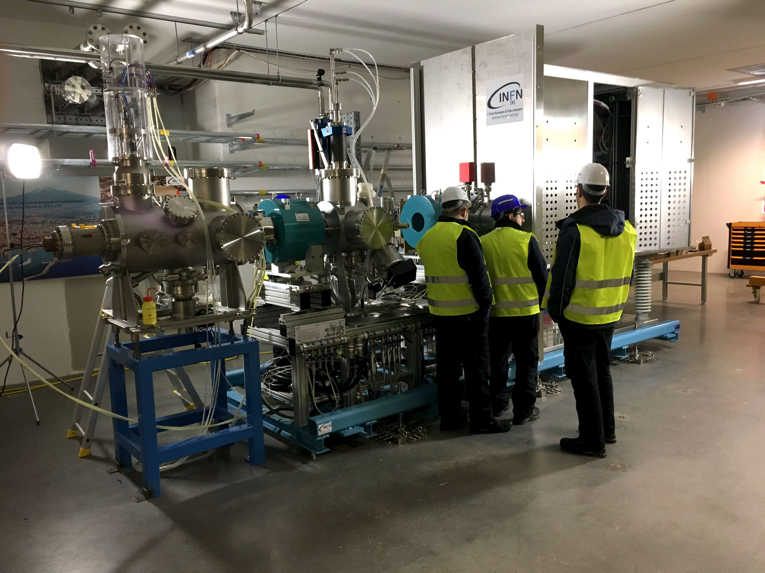 3
ESS InstallationProcess
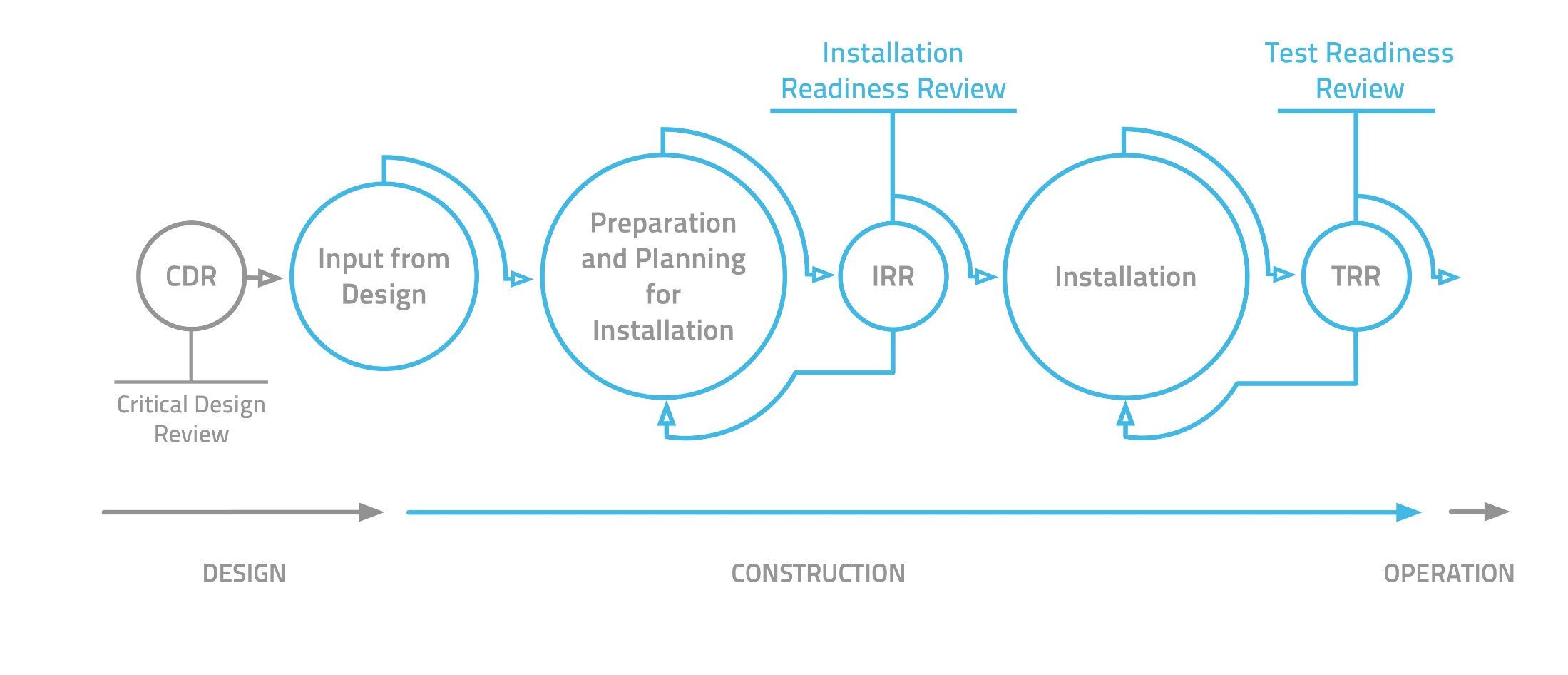 4
[Speaker Notes: The process is the workflow that guides the installation community from the last part of Design to the part preceding operation.
As highlighted in ESS Engineering Handbook, we have five key steps, as shown in the image.

Key message: during the workshop you will see different parts of the SAME process. There is only one process, which is the way ESS works.]
ESS InstallationProcess and related documentation
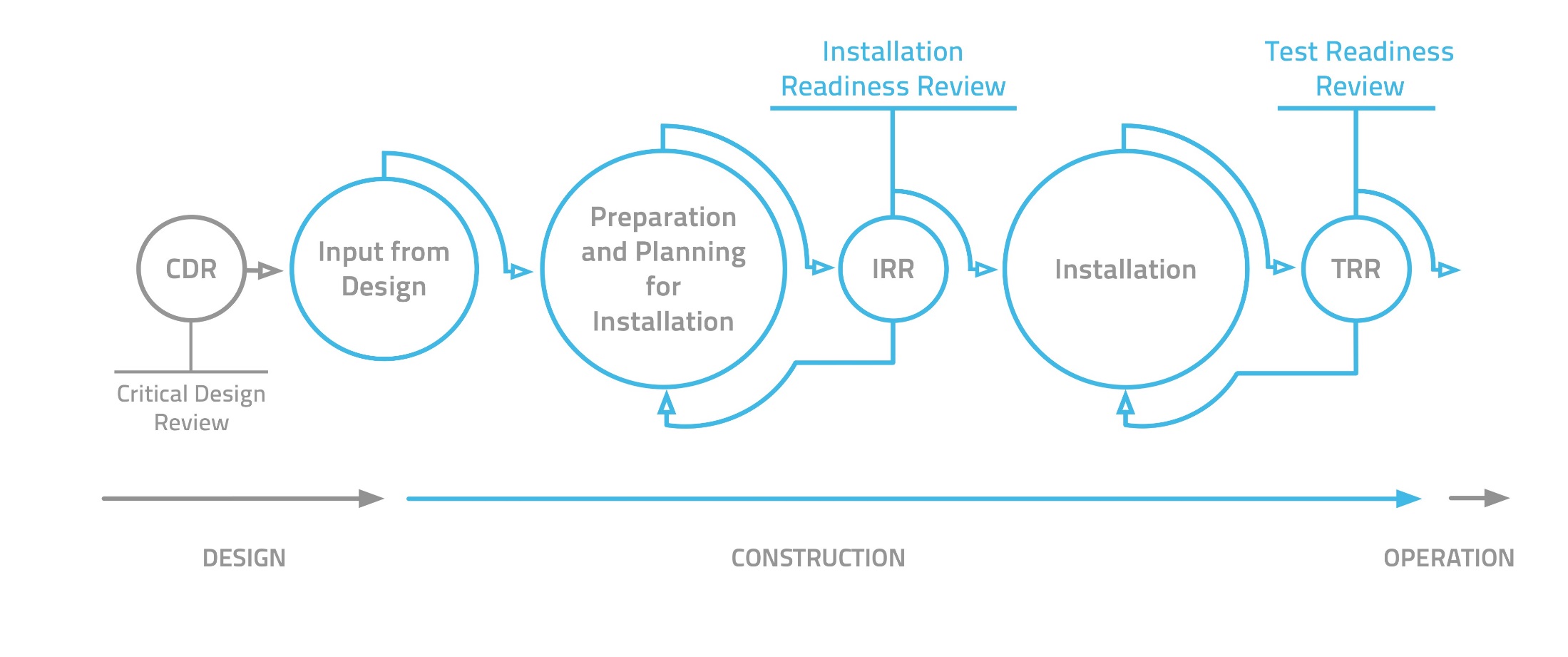 - Drawings
- Installation & Test   Docs
- List of Components & Material
- Reference Documents
- P&ID
- Commissioning Plans
- Description of Work
- Responsibility Matrix Organisation
- Installation Time Schedule
- Temporary Service
- Installation Procedures
- Certificates and Permits
- Work Instructions and Work Risk Assessment
- Work Order
- Installation Binders
- Signed Readyness Review
- Check List/Report
- Approved Installation Plan
- Signed Test Readiness Review
- List of Outstanding
- Activities and NCRs
- Red Lines Drawings and other Documents
- Installation Binders
- Certificate of Compliance
- Preliminary As-Built Documents
- Check List/Protocol Form
- PJB Meeting
- Daily Notes
- Progress Reports
- BIA
- List of NCRs
- Status Follow-Up
- Inspection Plans
Protocols
5
[Speaker Notes: For each step of the process, there is a set of things to do. These actions result in the creation of documents that you keep in your installation binder.]
ESS InstallationESS Project and Installation Organisations
Support/coordinate/
prioritize/compliance
Responsibility/accountability and budget
6
[Speaker Notes: How the installation organization relates to the existing project organization.
If we take the example of Target, one of the six projects of the ESS overall project:

Projects are responsible for installation! (and have the budget)
The Installation organization is responsible for the coordination of installation works.]
ESS InstallationOrganisation
7
[Speaker Notes: This is how the new organization looks like.

About the Installation Coordinators:…
About the Installation Manager:…
About the Area Coordinators:…]
ESS InstallationWeb-based Guide
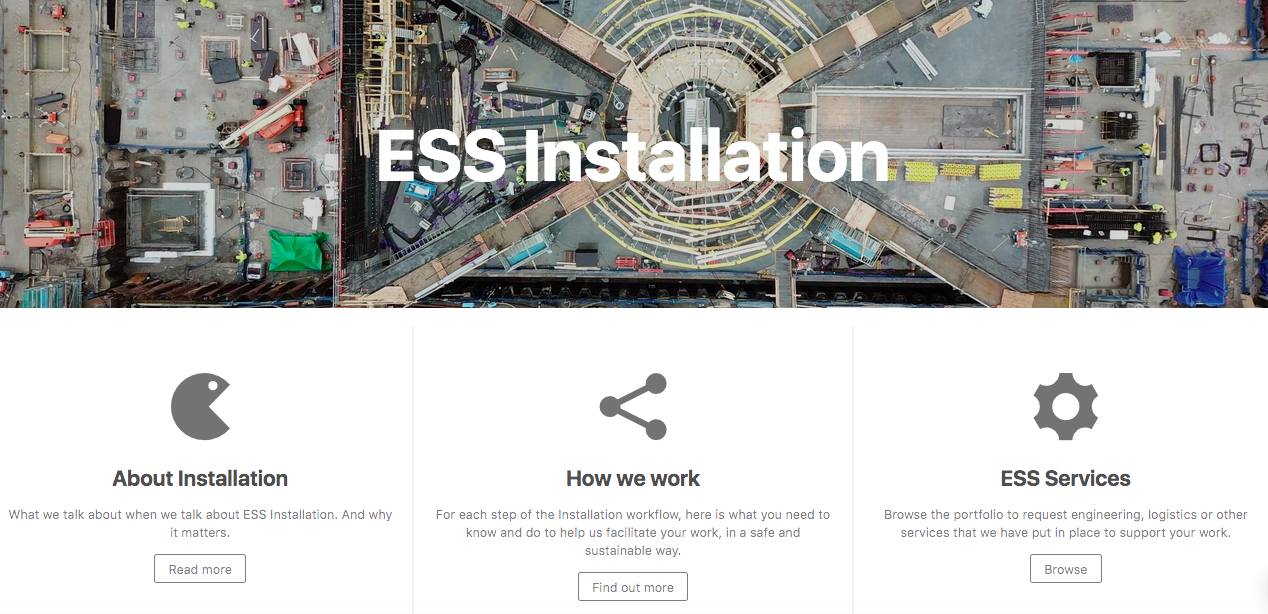 8
https://confluence.esss.lu.se/category/essinst
[Speaker Notes: The ESS Installation website is the communication platform we have put in place to enable Installation work. 

Eventually 4 pillars:
1. About installation (What we talk about when we talk about Installation. And why it matters.)
2. How we work (For each step of the Installation workflow, here is what you need to know and do to help us facilitate your work, in a safe and sustainable way.)
3. ESS Services (Browse the portfolio to request engineering, logistics or other services that we have put in place to support your work.)

4 What’s going on (announcement and updates about installations)]
Partners & Installation
Same process (as all other installations)
Break down full scope in suitable installation packages
Clarify ESS counterpart (Installation Package Leader)
Prepare each package according to process
Perform installation of package
Identification of needed support & services
9
Services #1
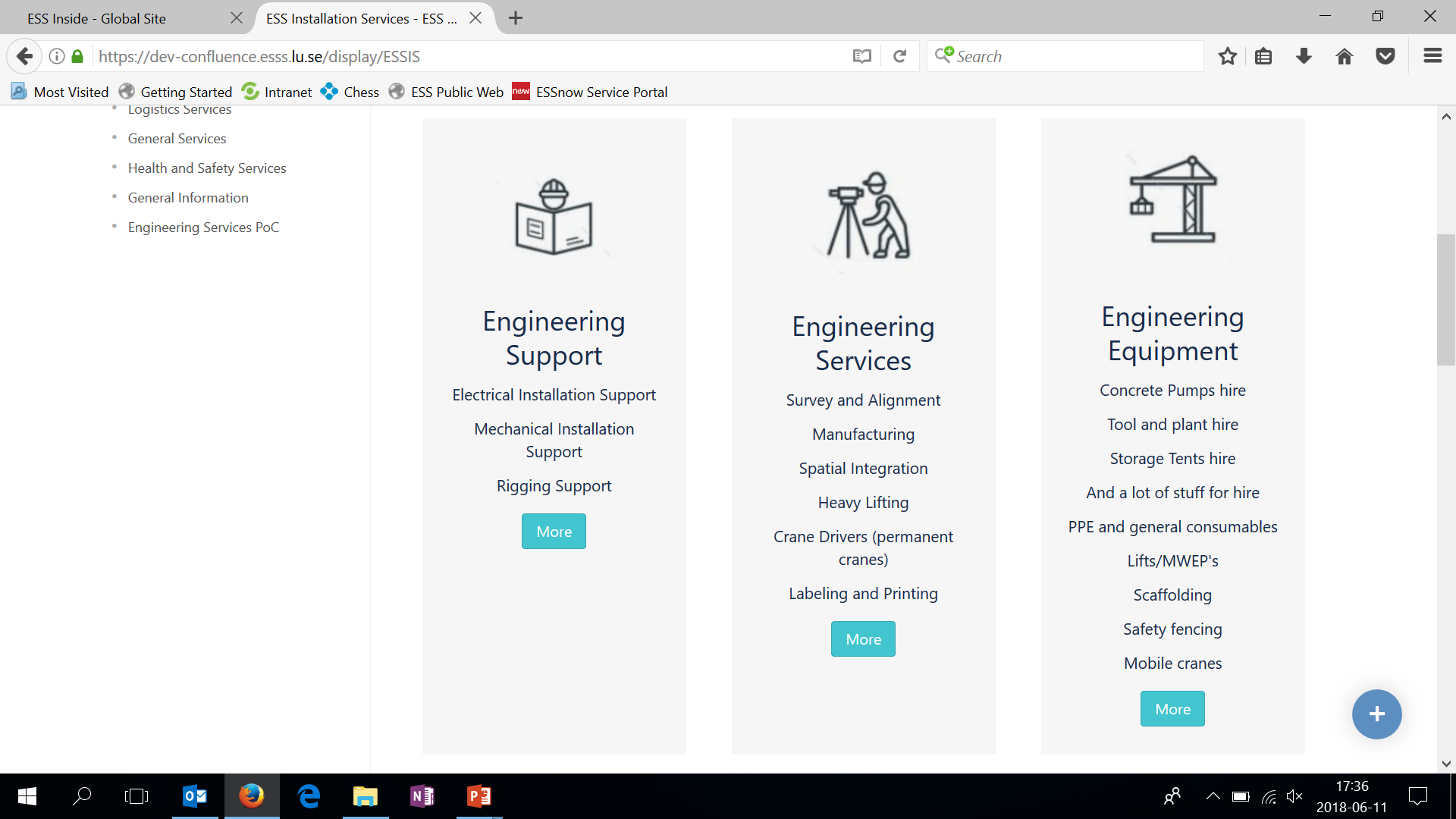 Contact person:
kristofer.falkland@esss.se
Contact person 
fabien.rey@esss.se
kristofer.falkland@esss.se
10
Services #2
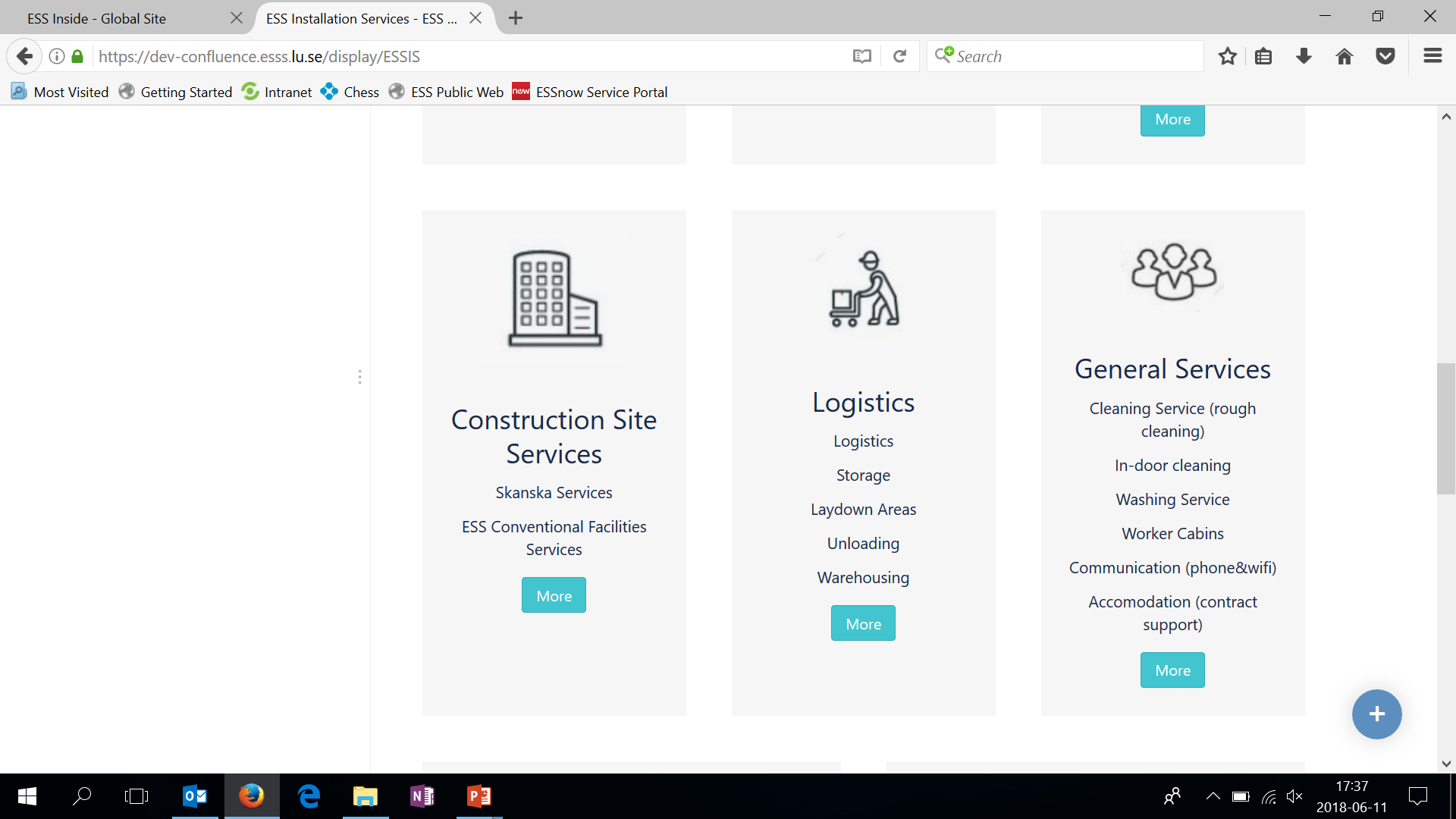 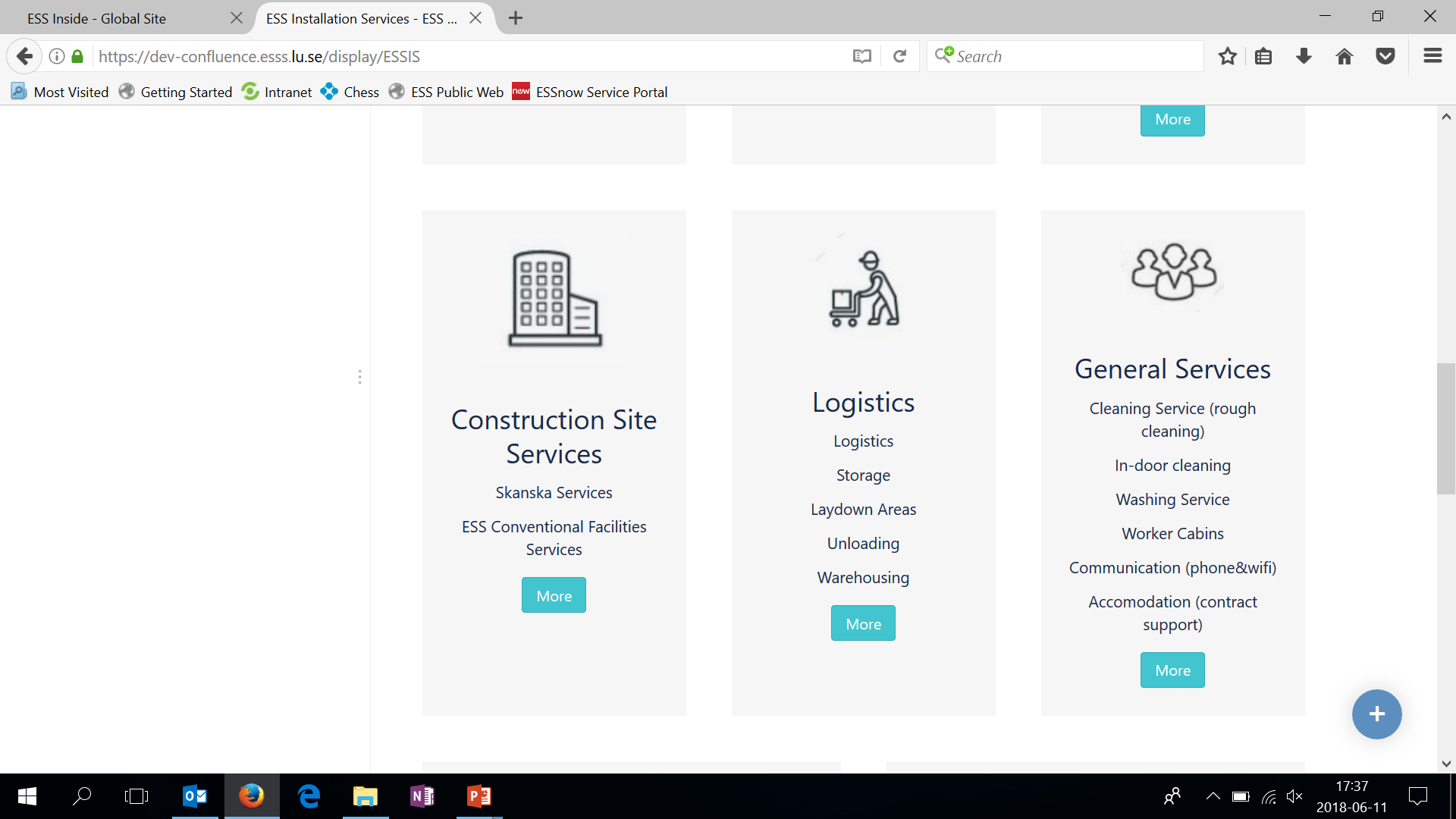 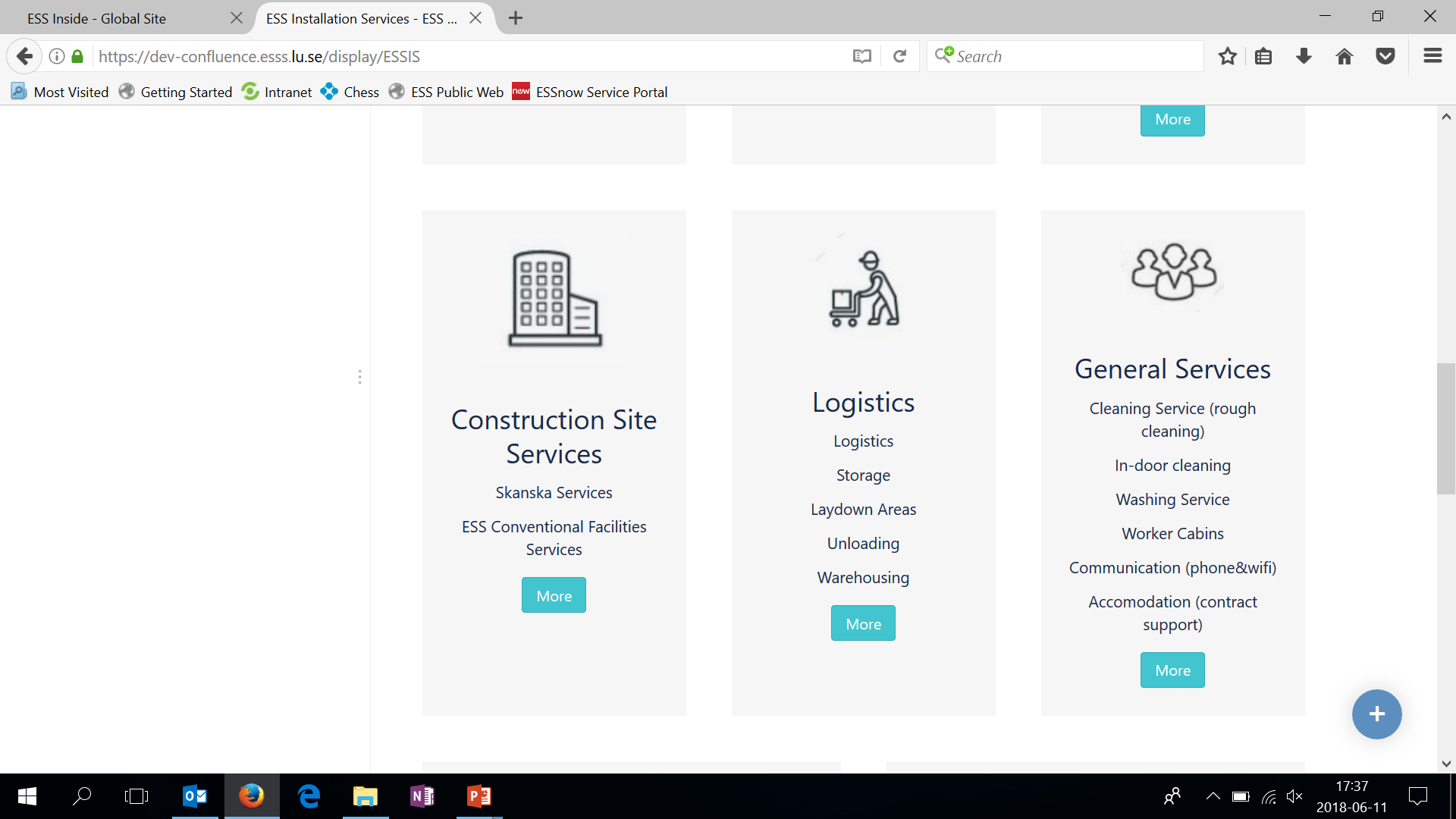 Temporary cooling
Temporary power
Building modifications
Contact person:
malin.aberg@esss.se
Contact person:
jorgen.larsson@esss.se
Contact person:
therese.welander@esss.se
11
Services #3
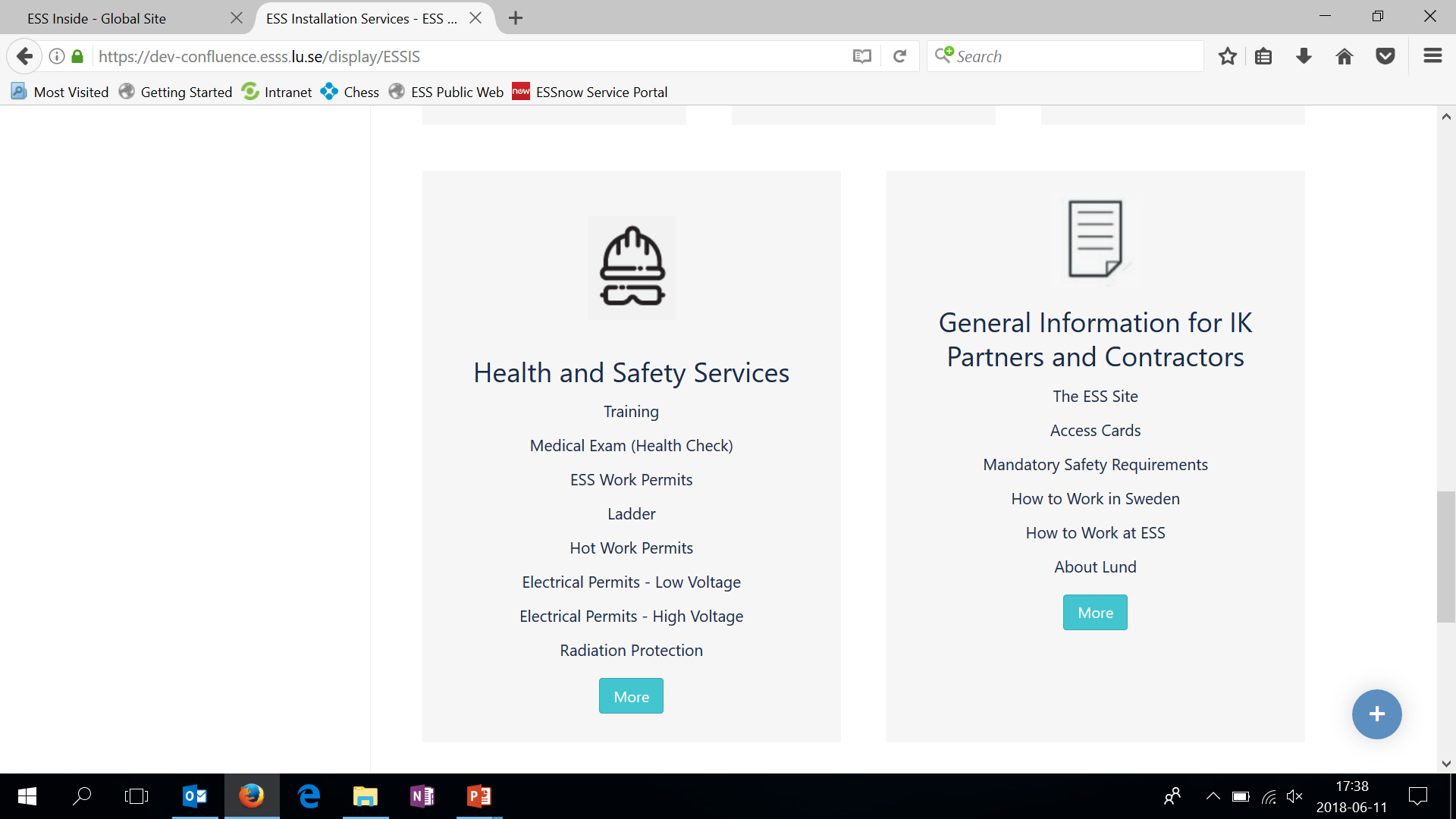 12
Types of Services & Support
ESS Installation Organization
Process guidance, support, information, ESH etc. (no central workforce)
Mandatory & Free Services
Temporary power, temporary cooling, building modifications, survey and alignement etc
Mandatory Services 
Scaffolding, Rigging

Other Services
Electrical support, Mechanical support, Equipment, Cleaning, etc.
13